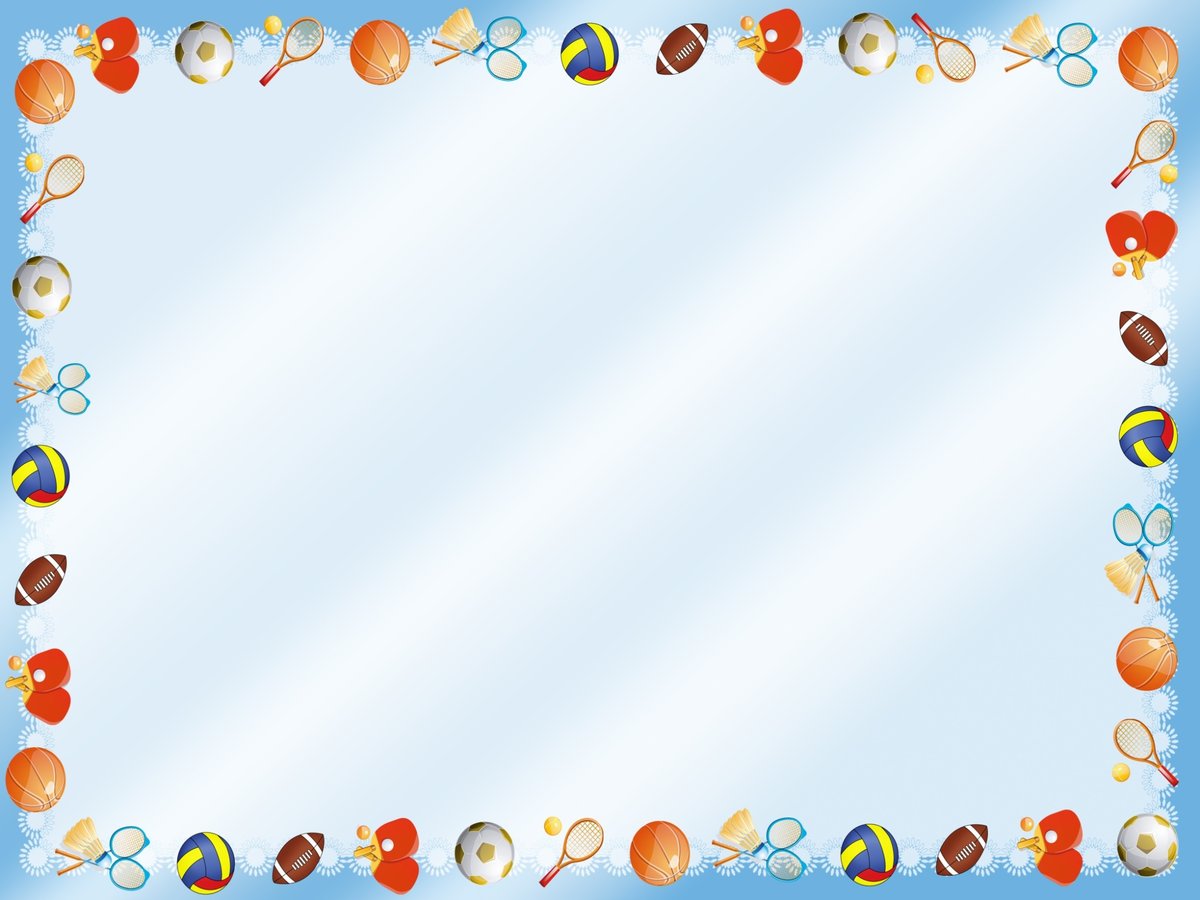 Творческий отчёт о проделанной работе
Инструктора по физической культуре
Гаевой Алёны Юрьевны

2022-2023 учебный год
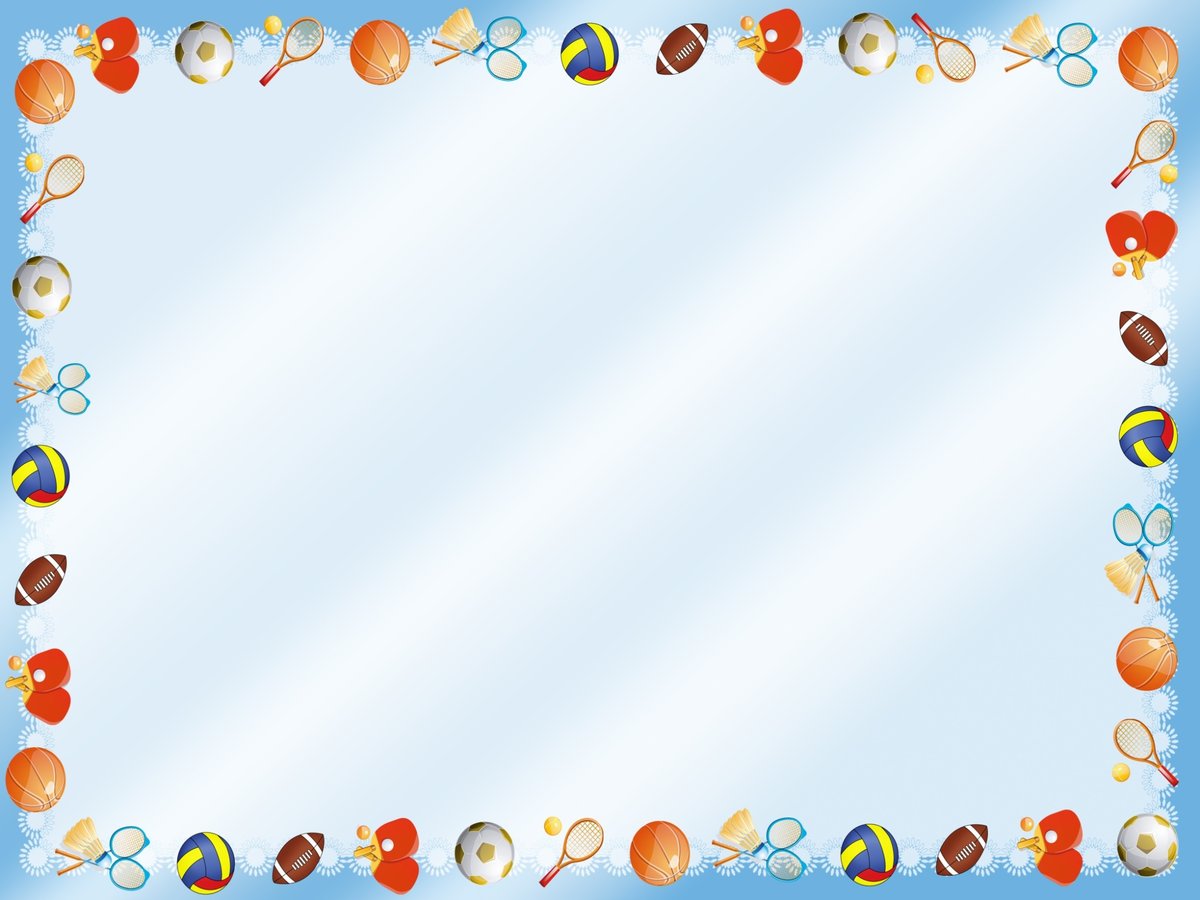 Работа с педагогами
Комплексная спартакиада работников дошкольных 
образовательных учреждений.
«Турслёт»
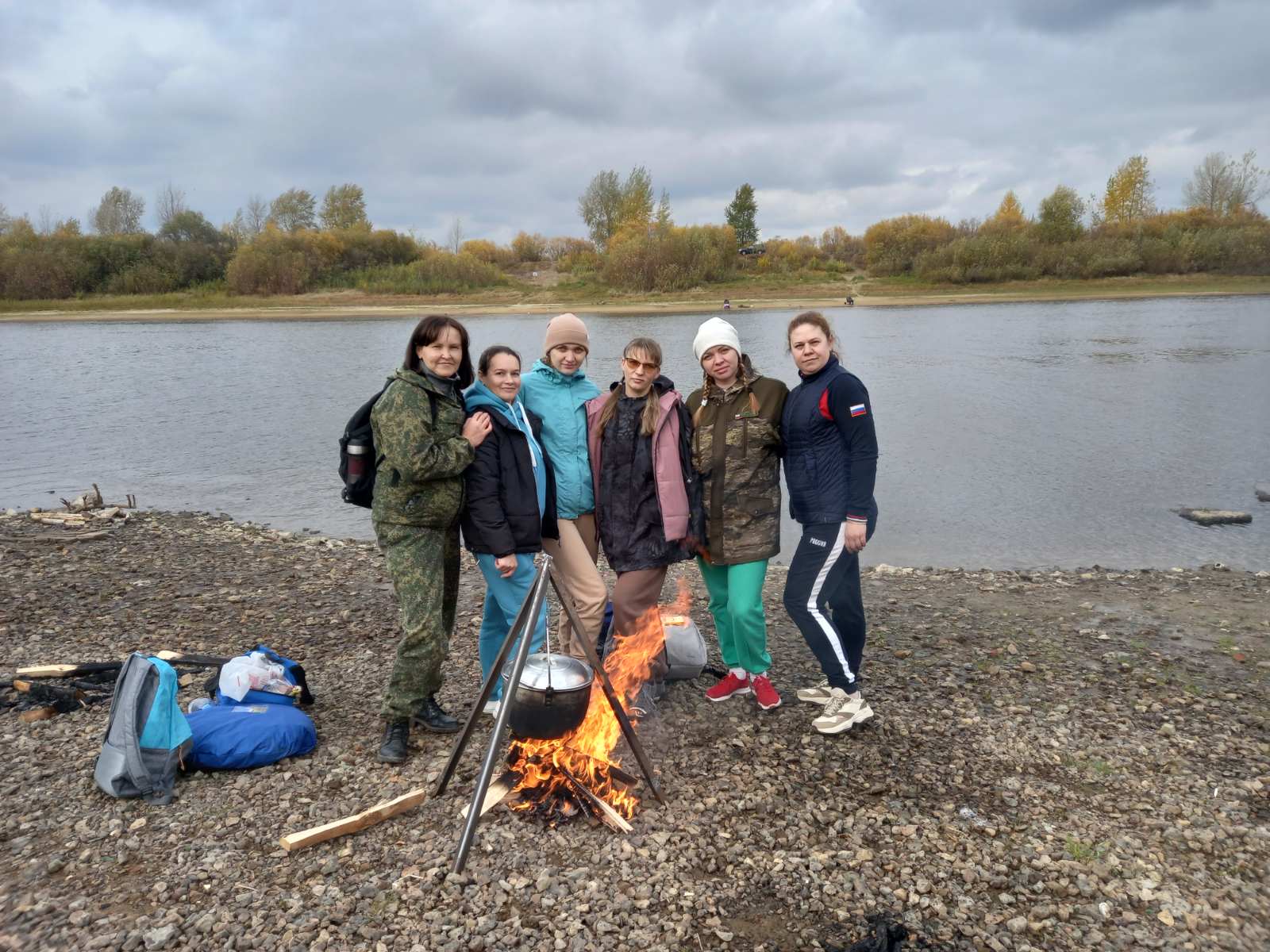 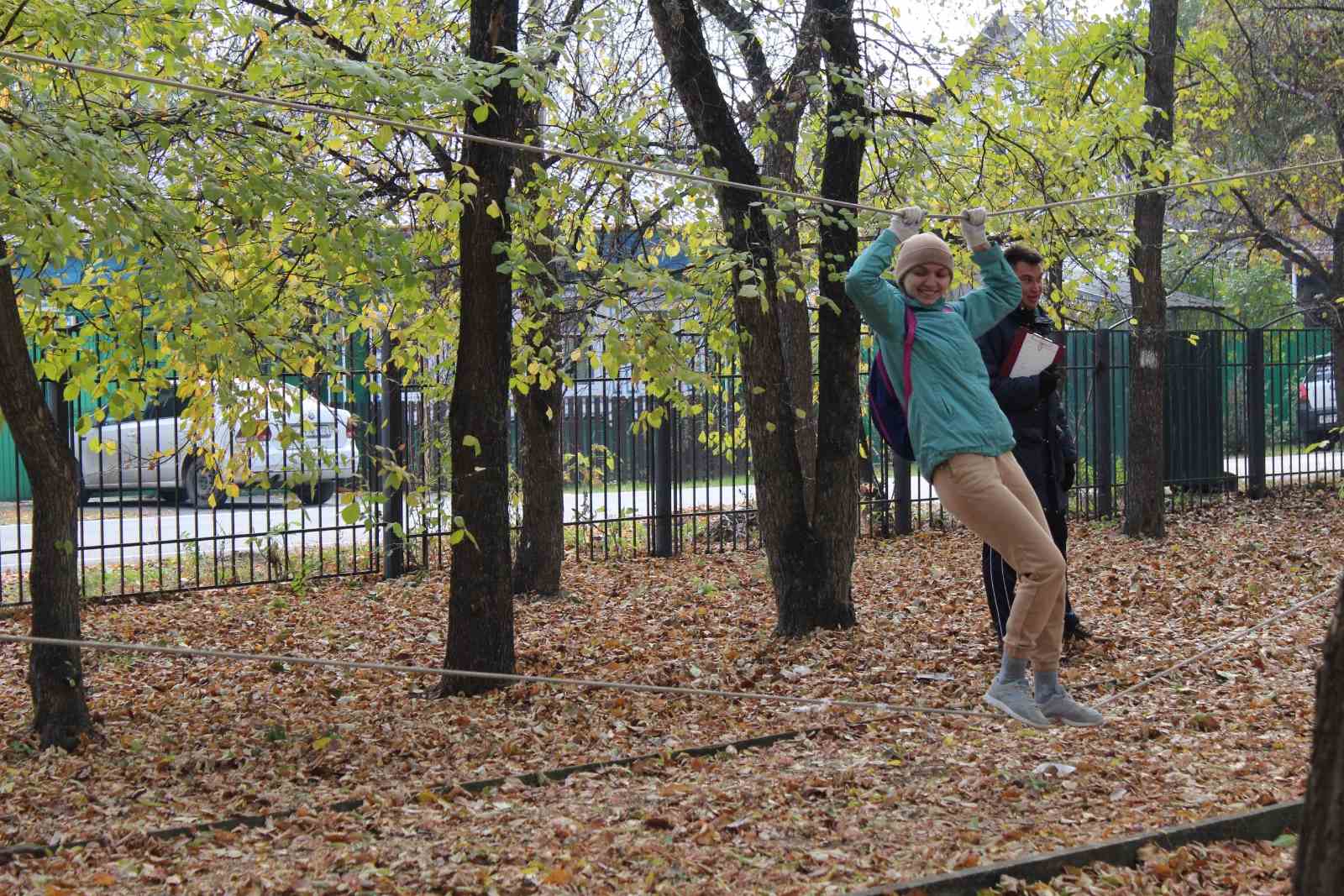 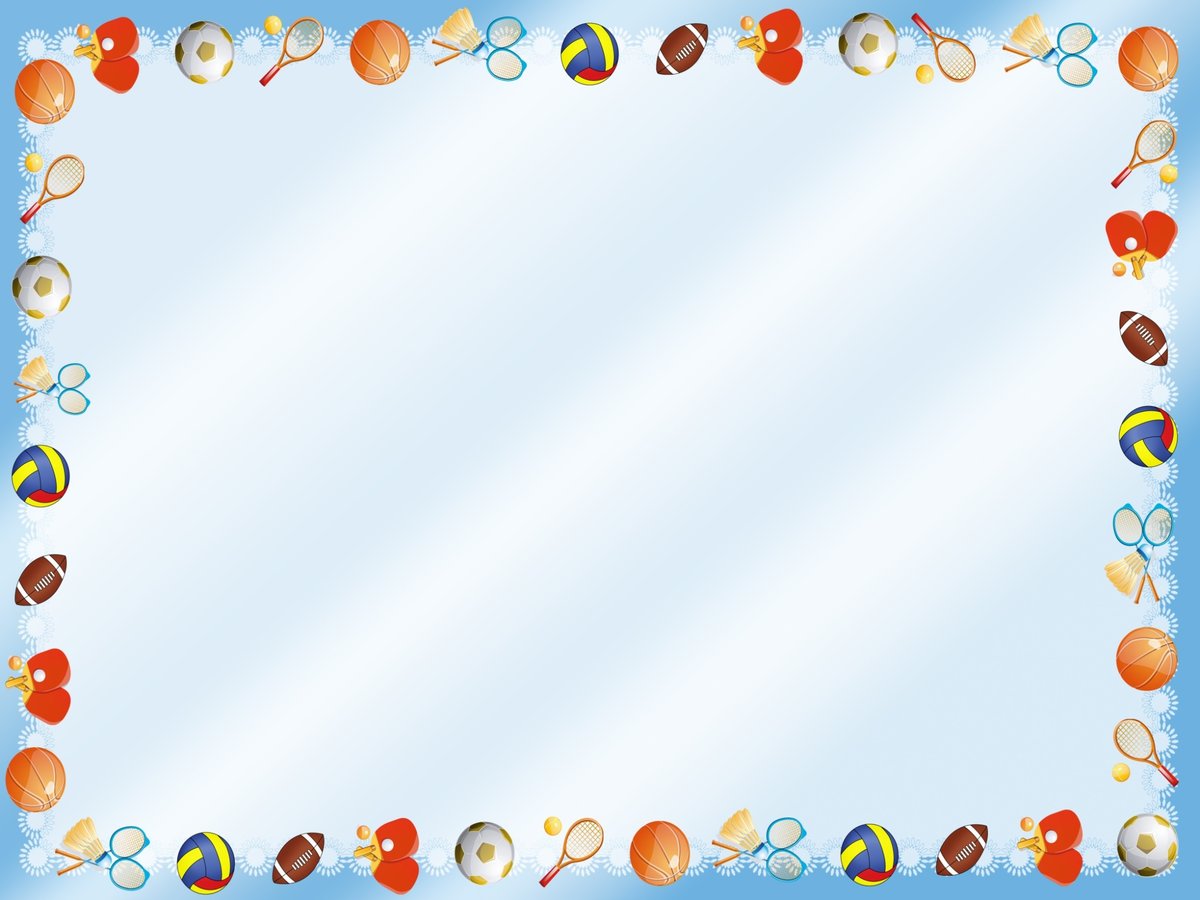 «Спортивное ориентирование»
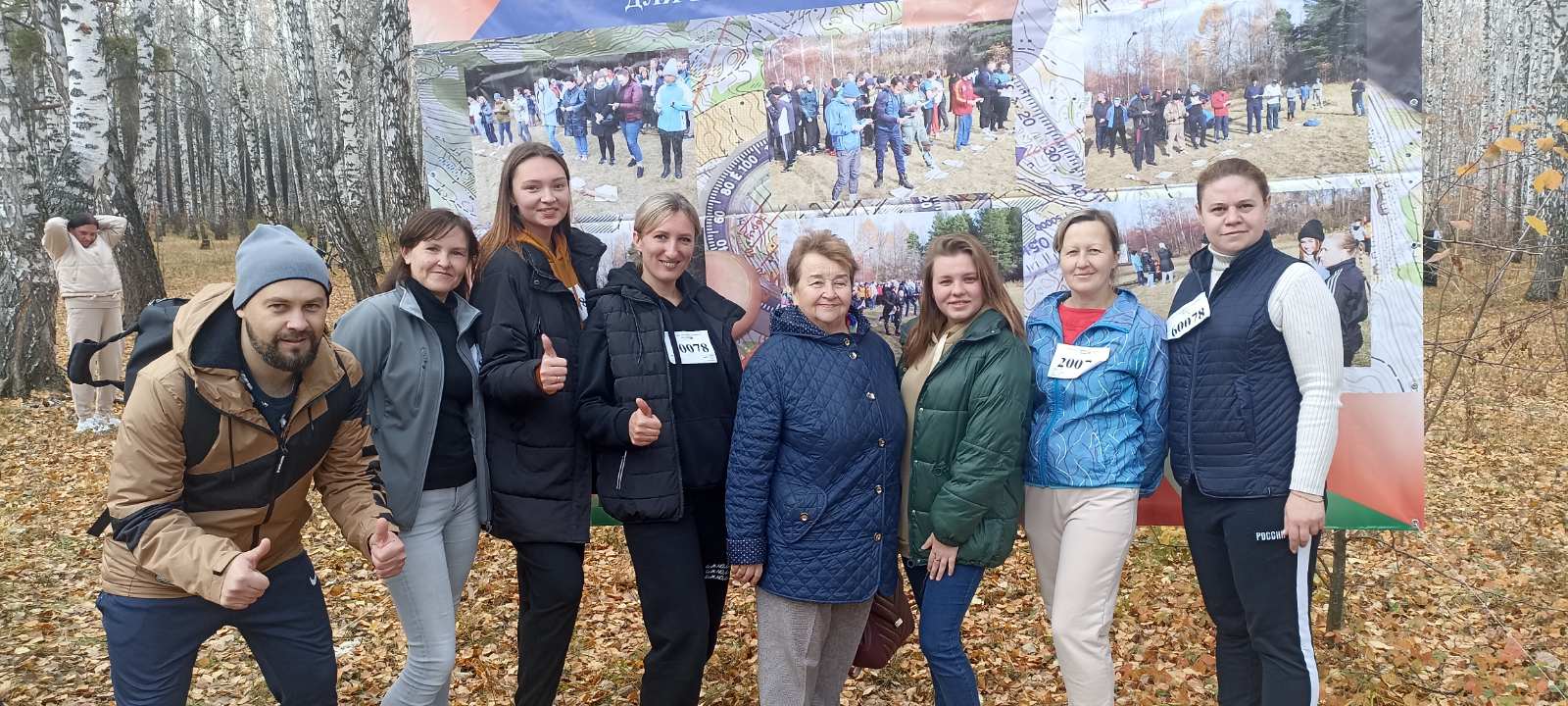 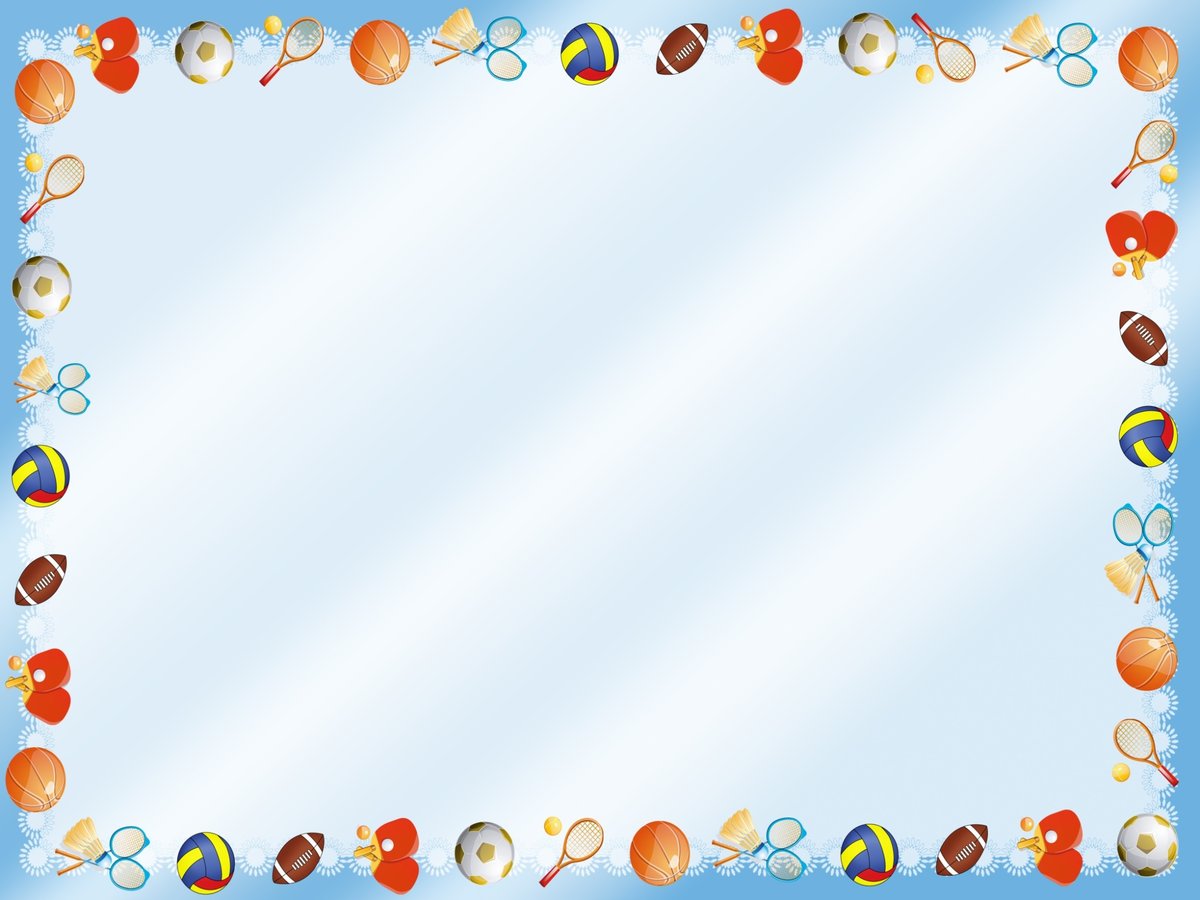 «Настольный теннис»
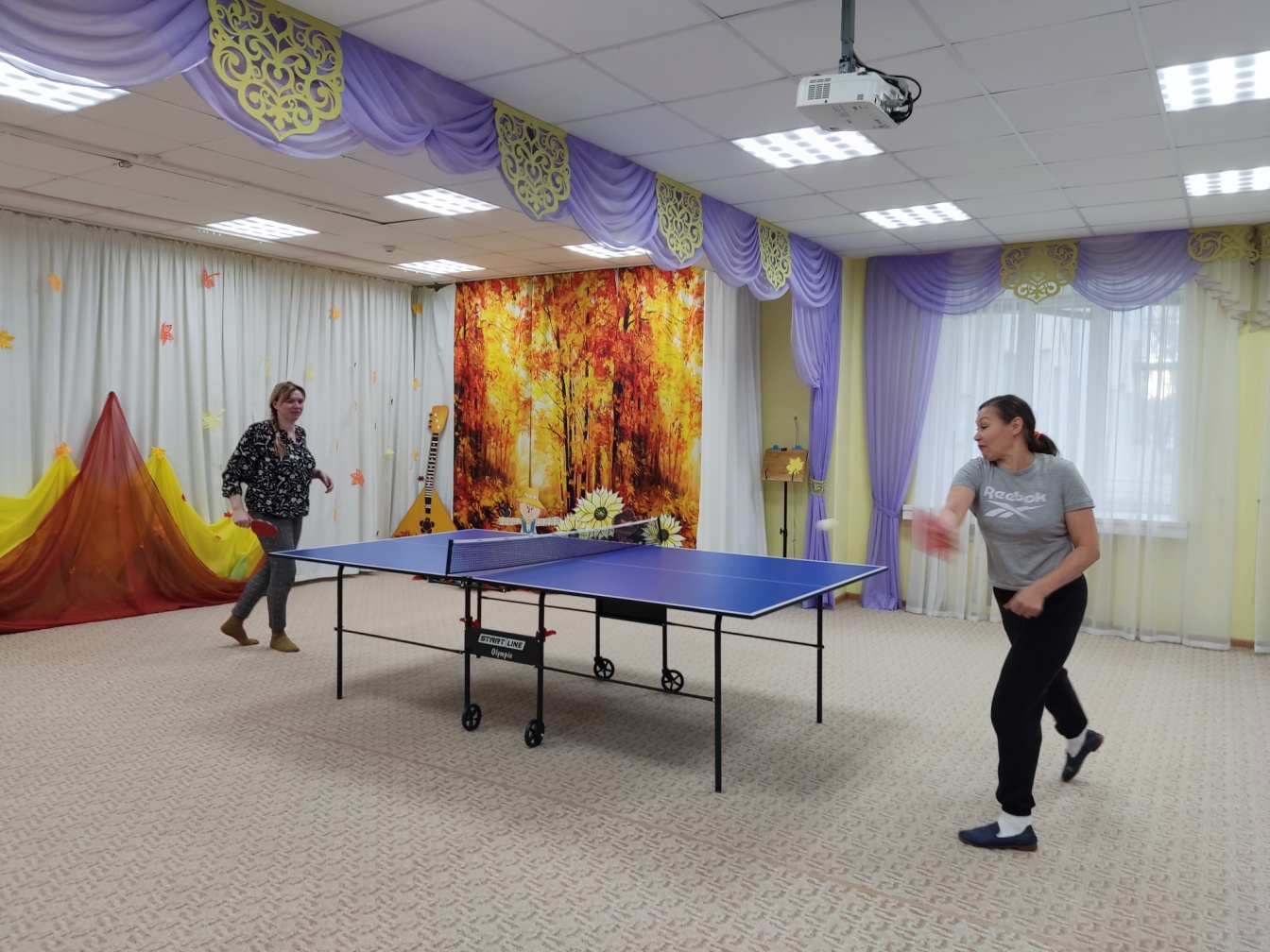 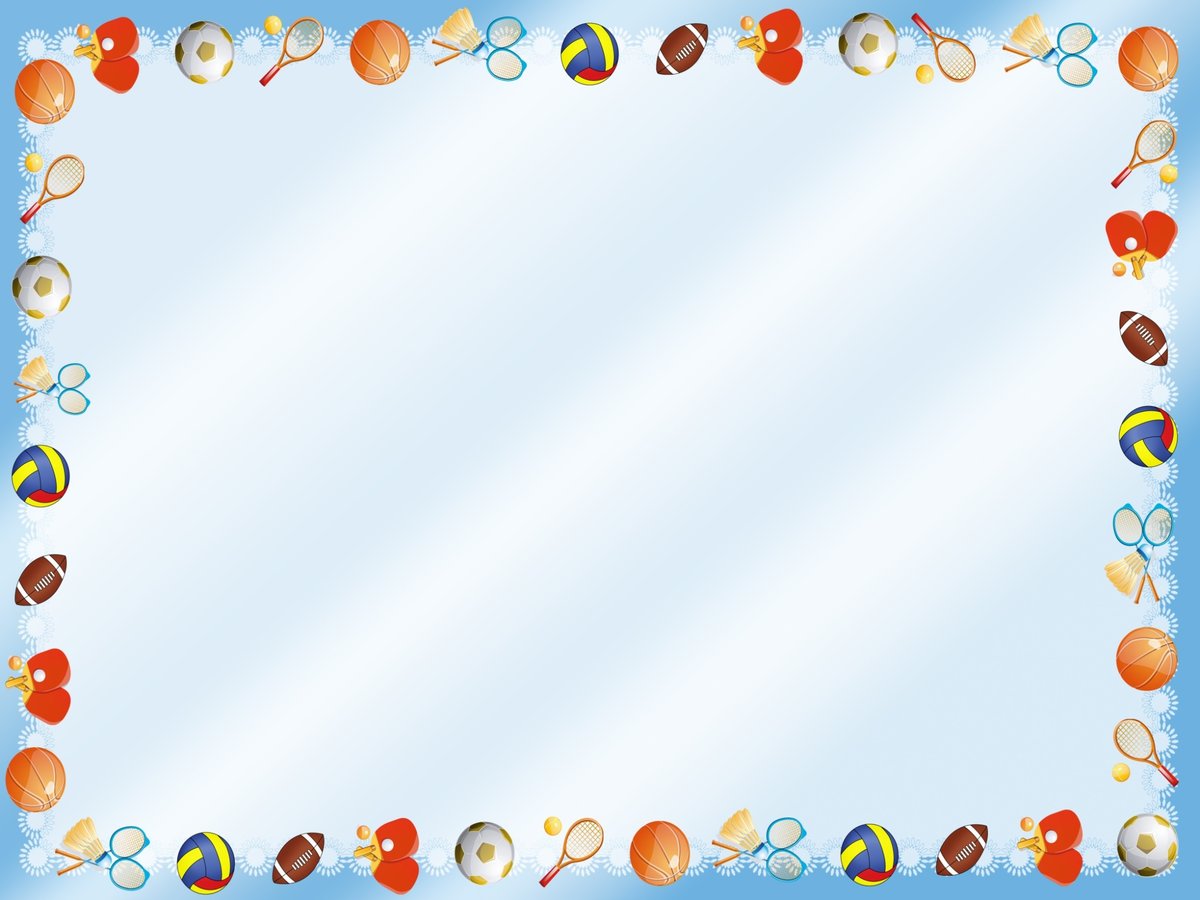 «Дартц»
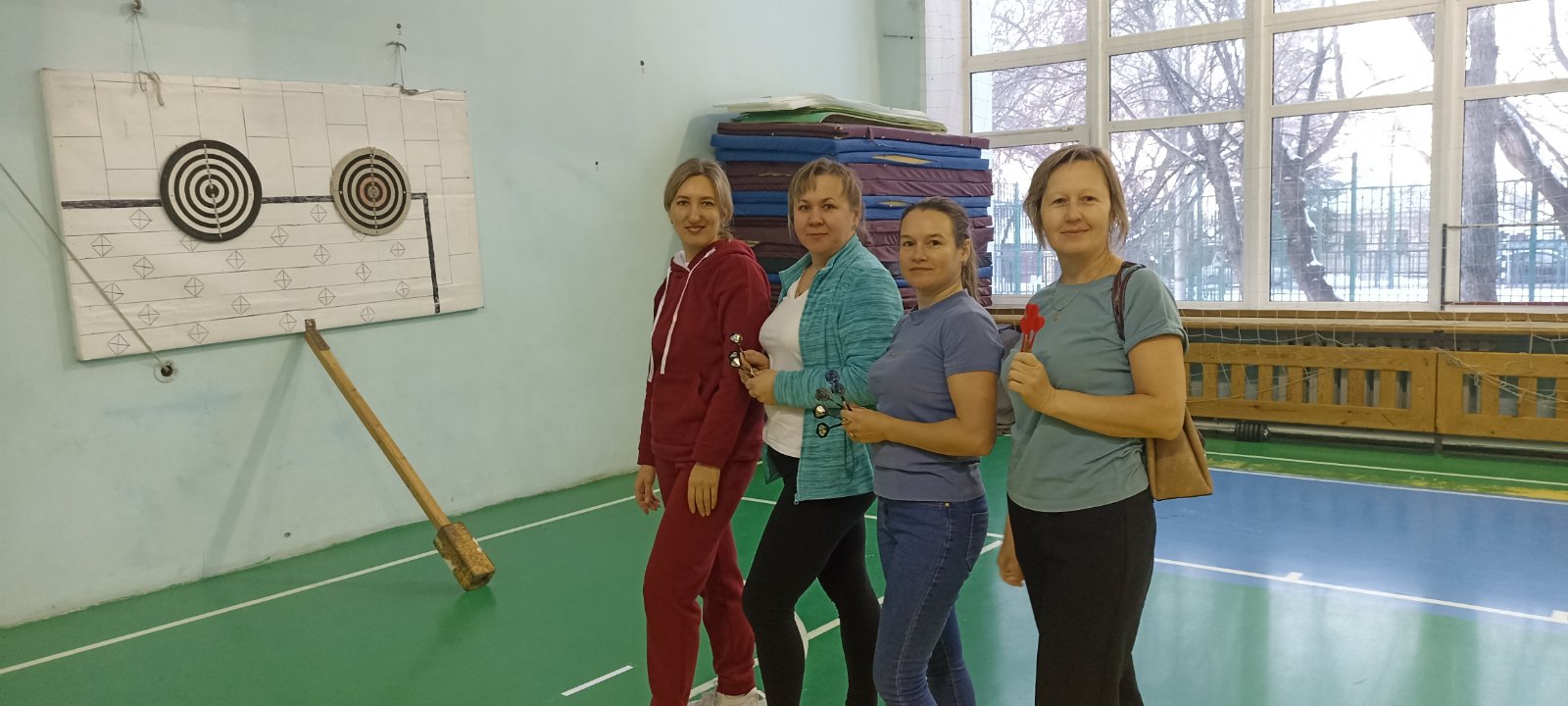 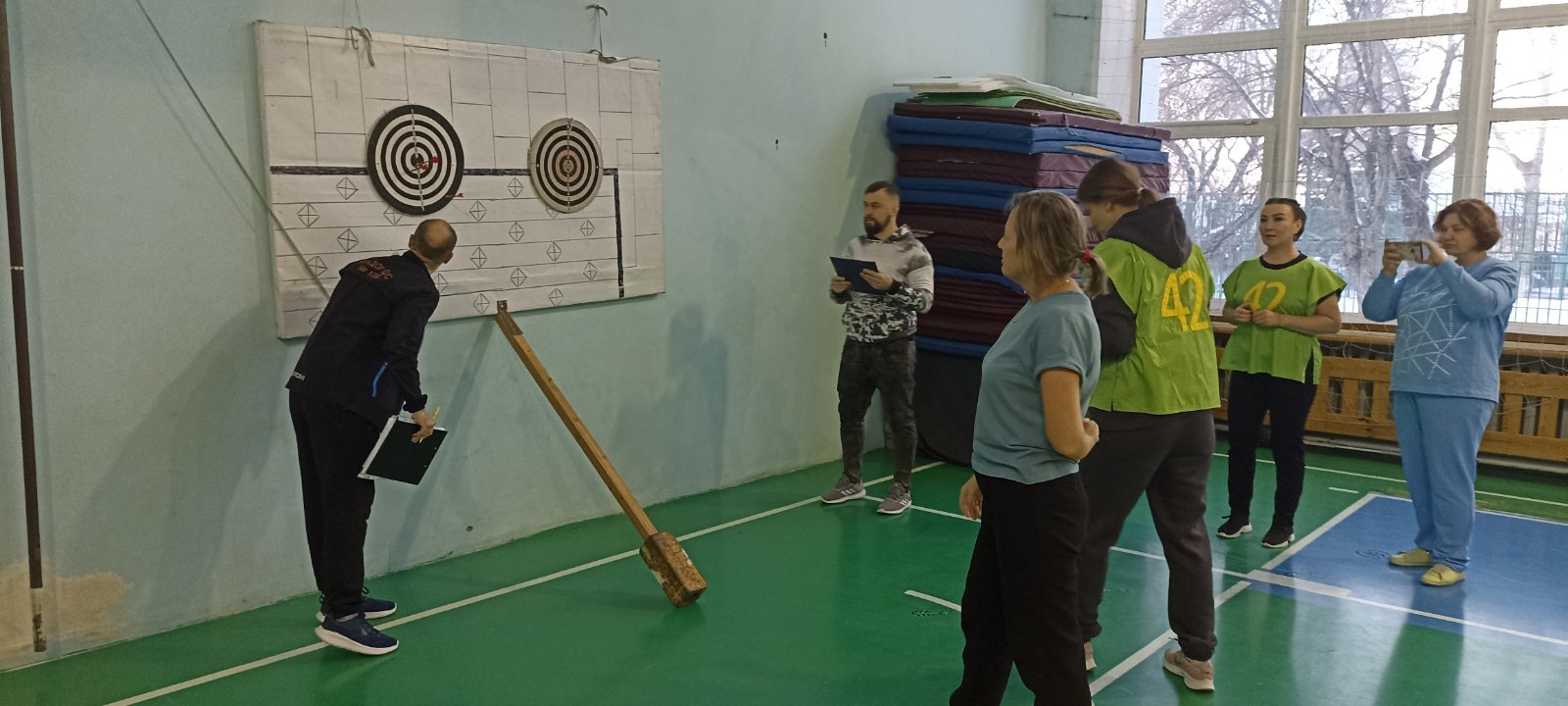 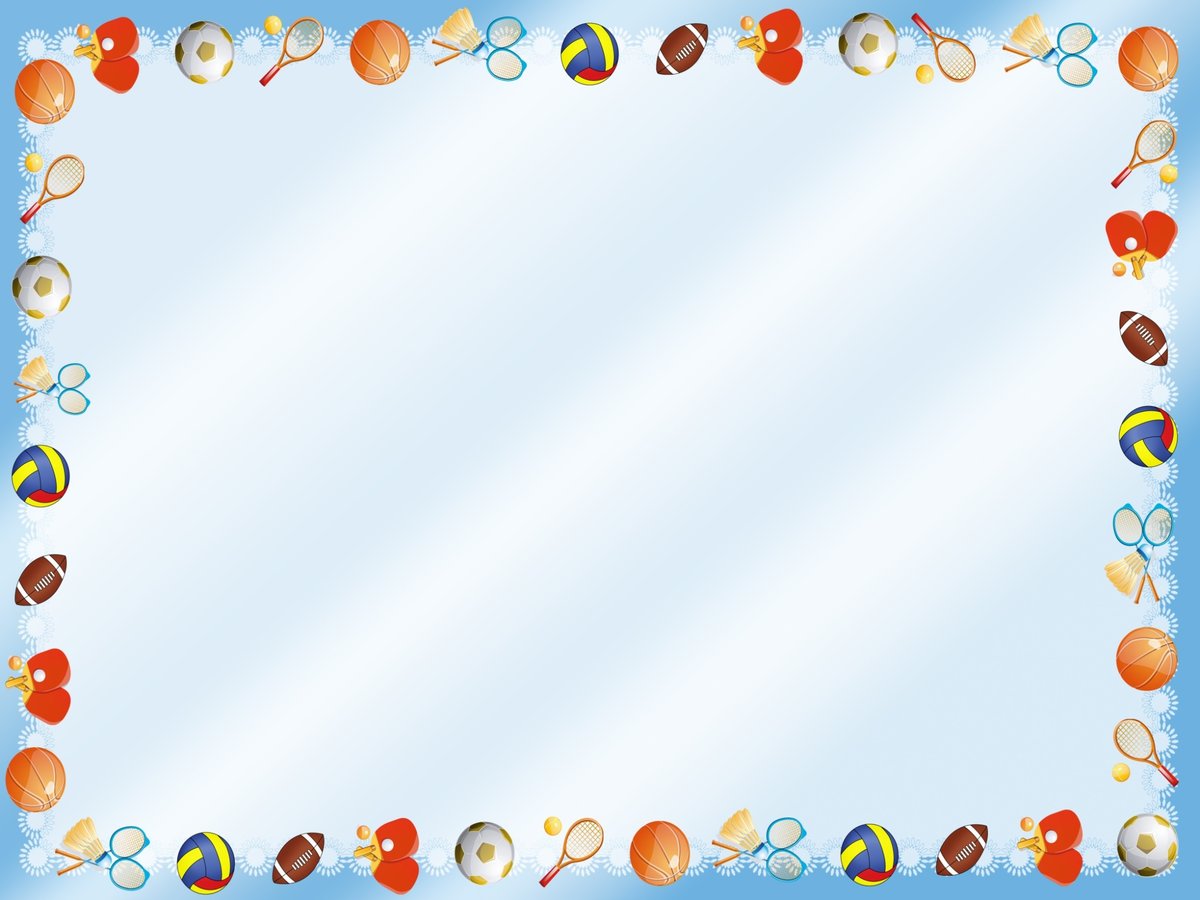 «Шашки»
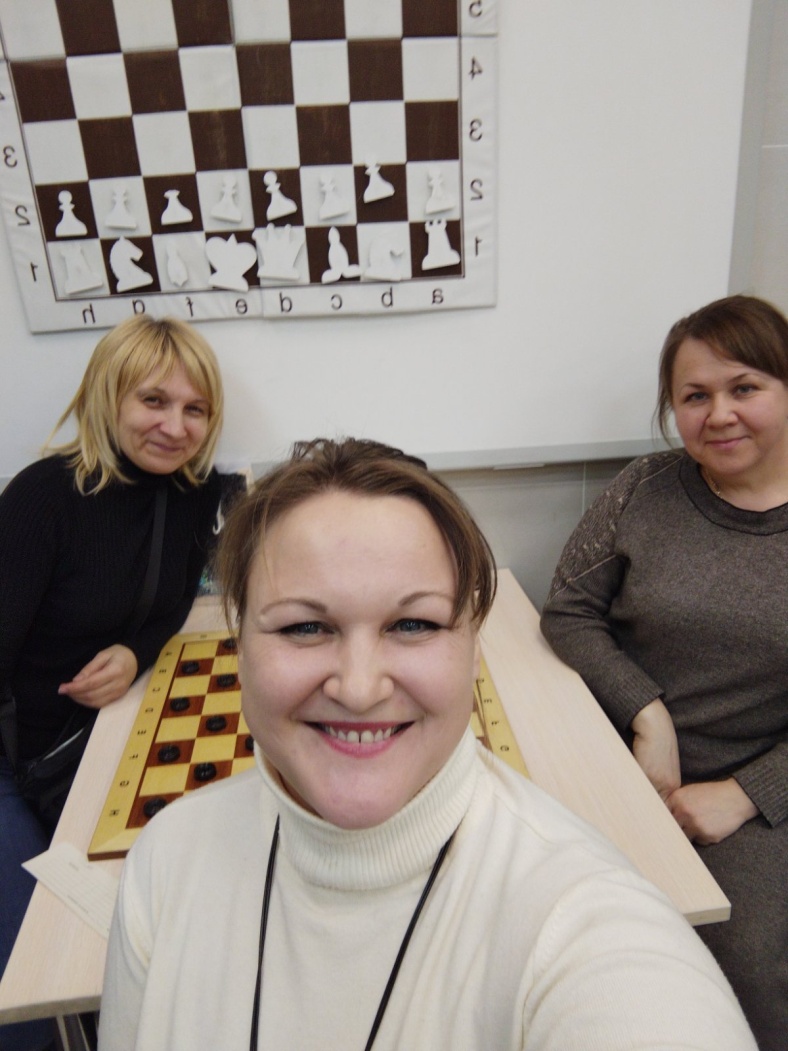 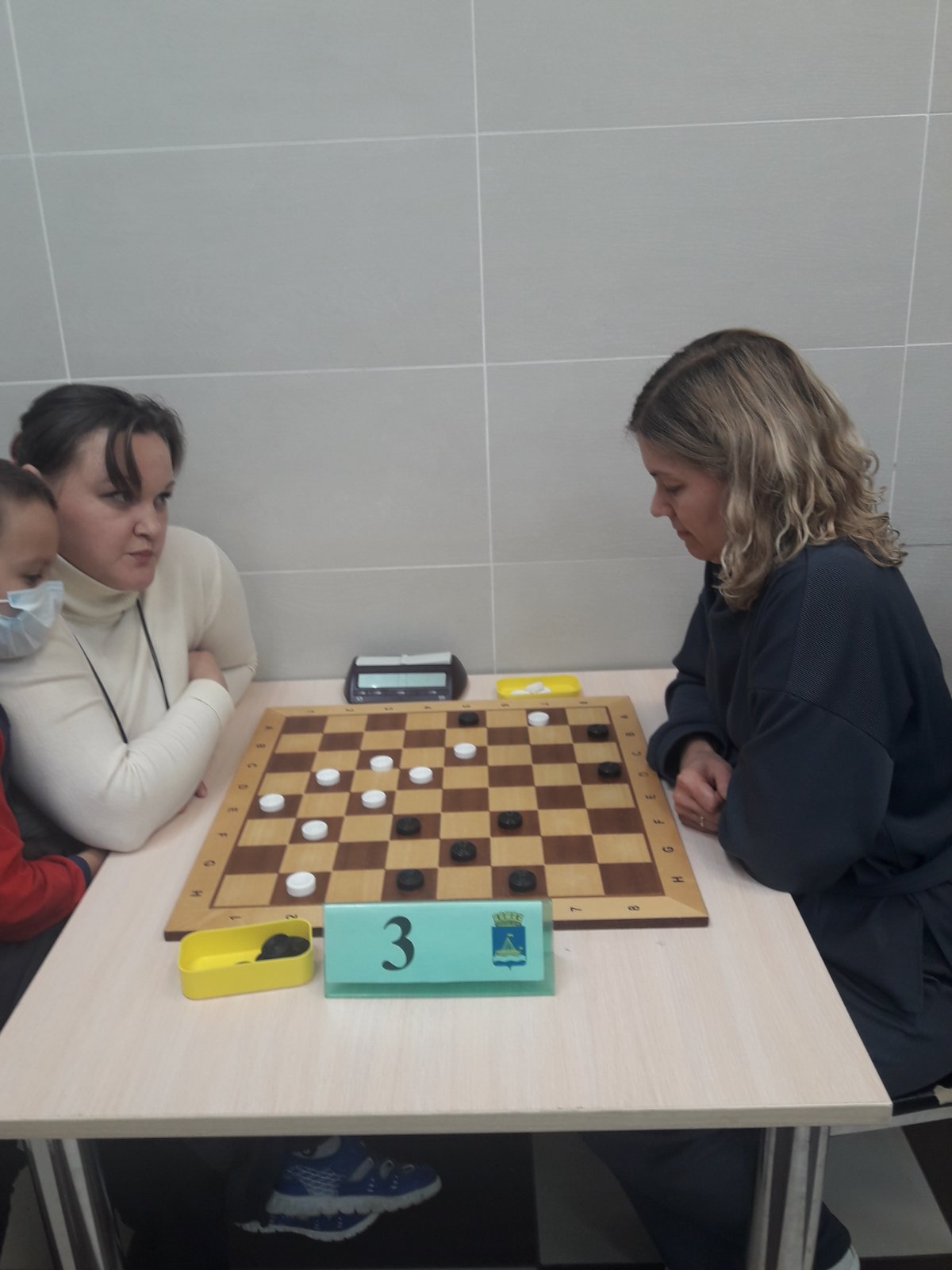 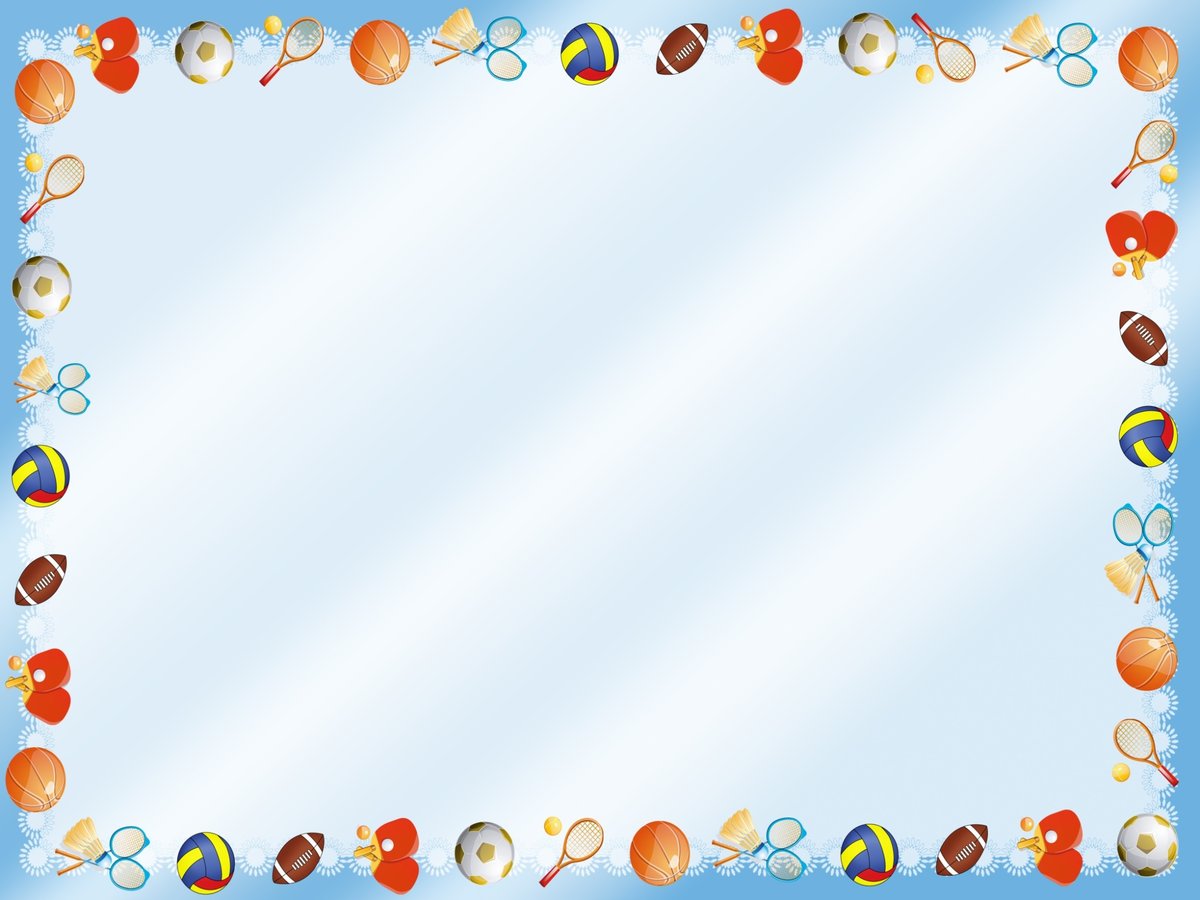 «Шор-трек»
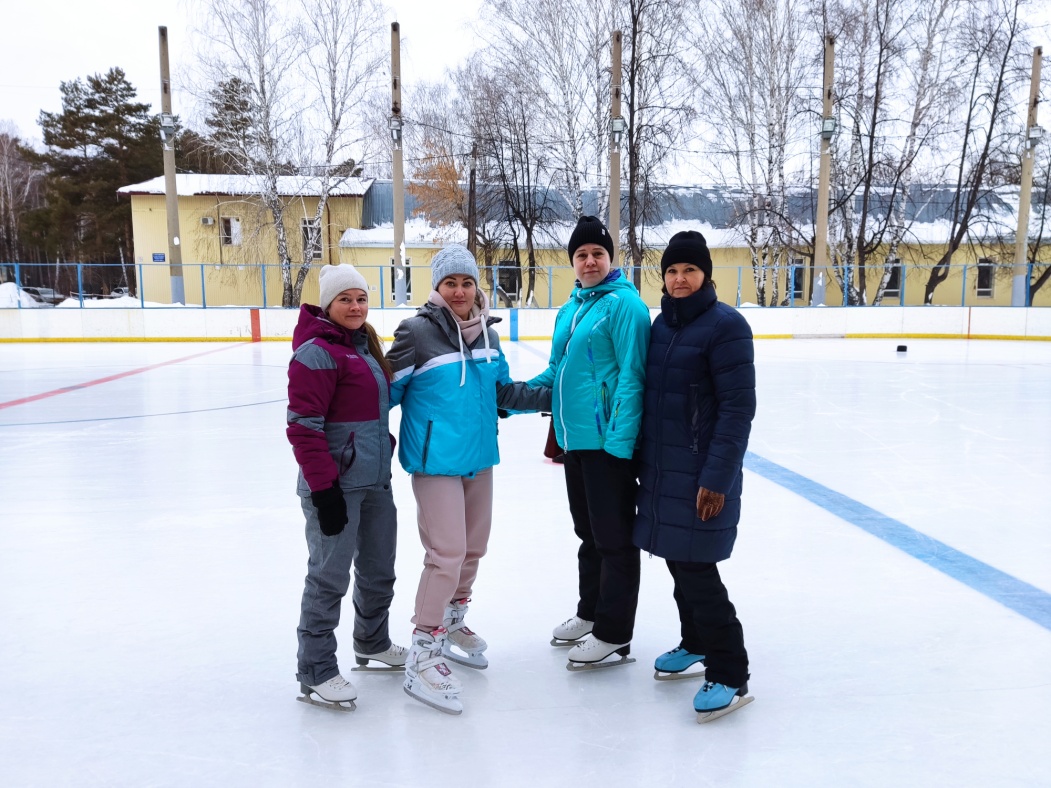 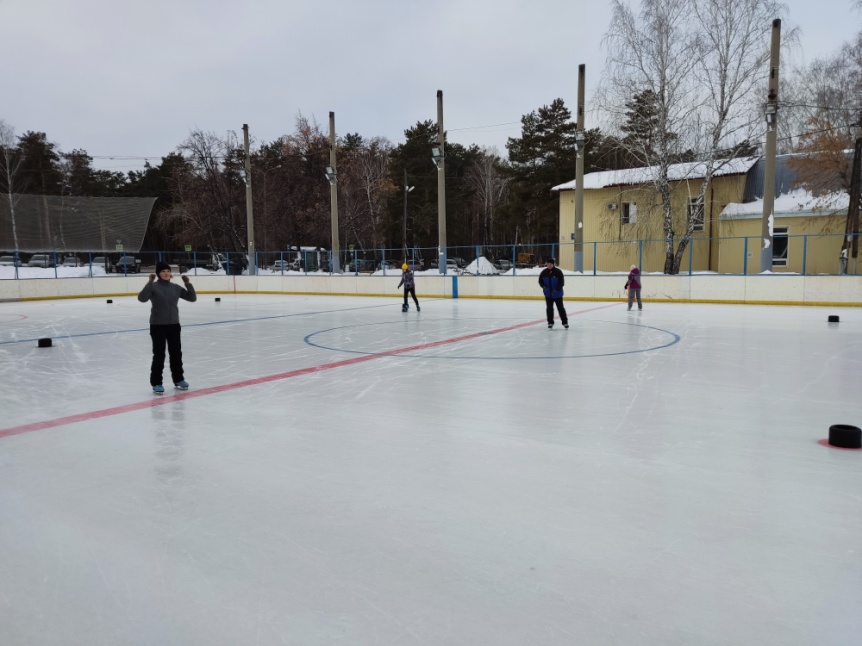 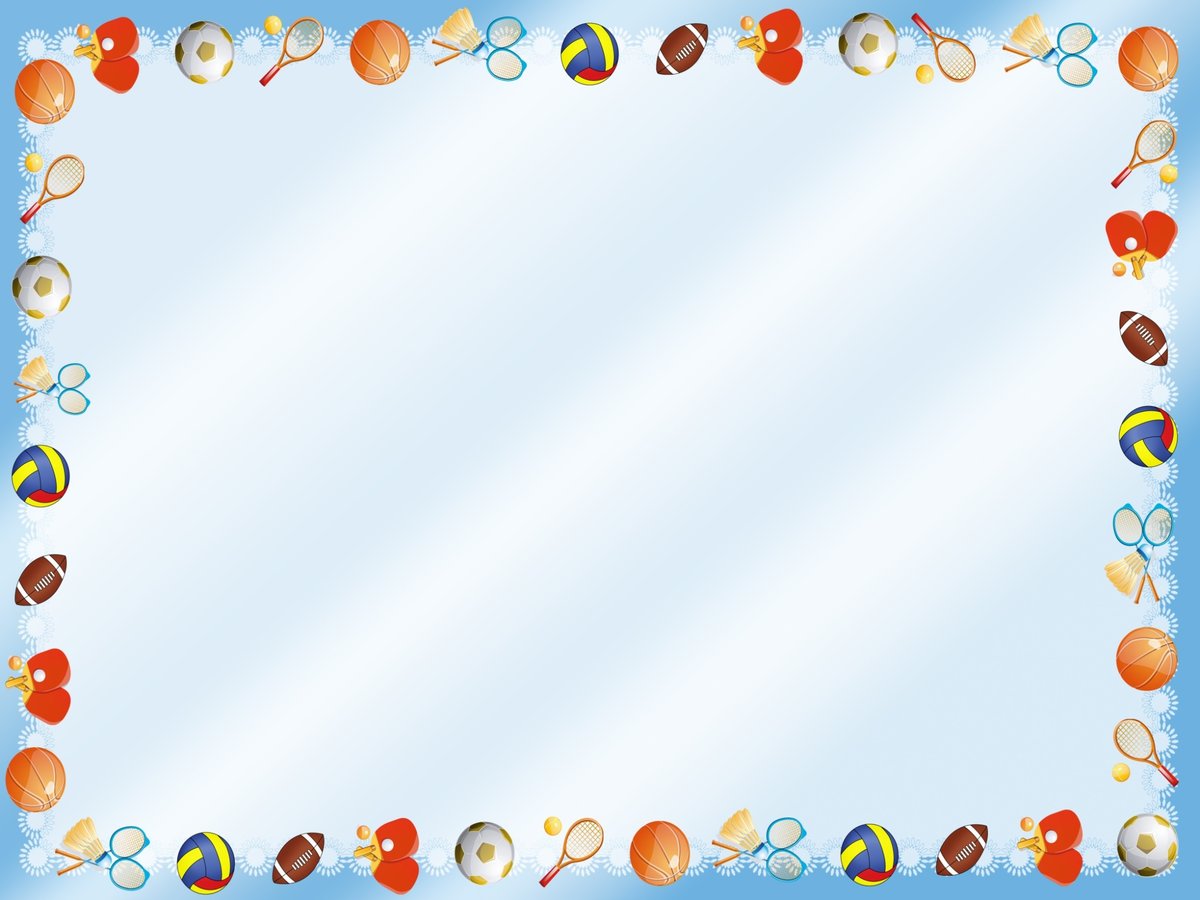 «Лыжные гонки»
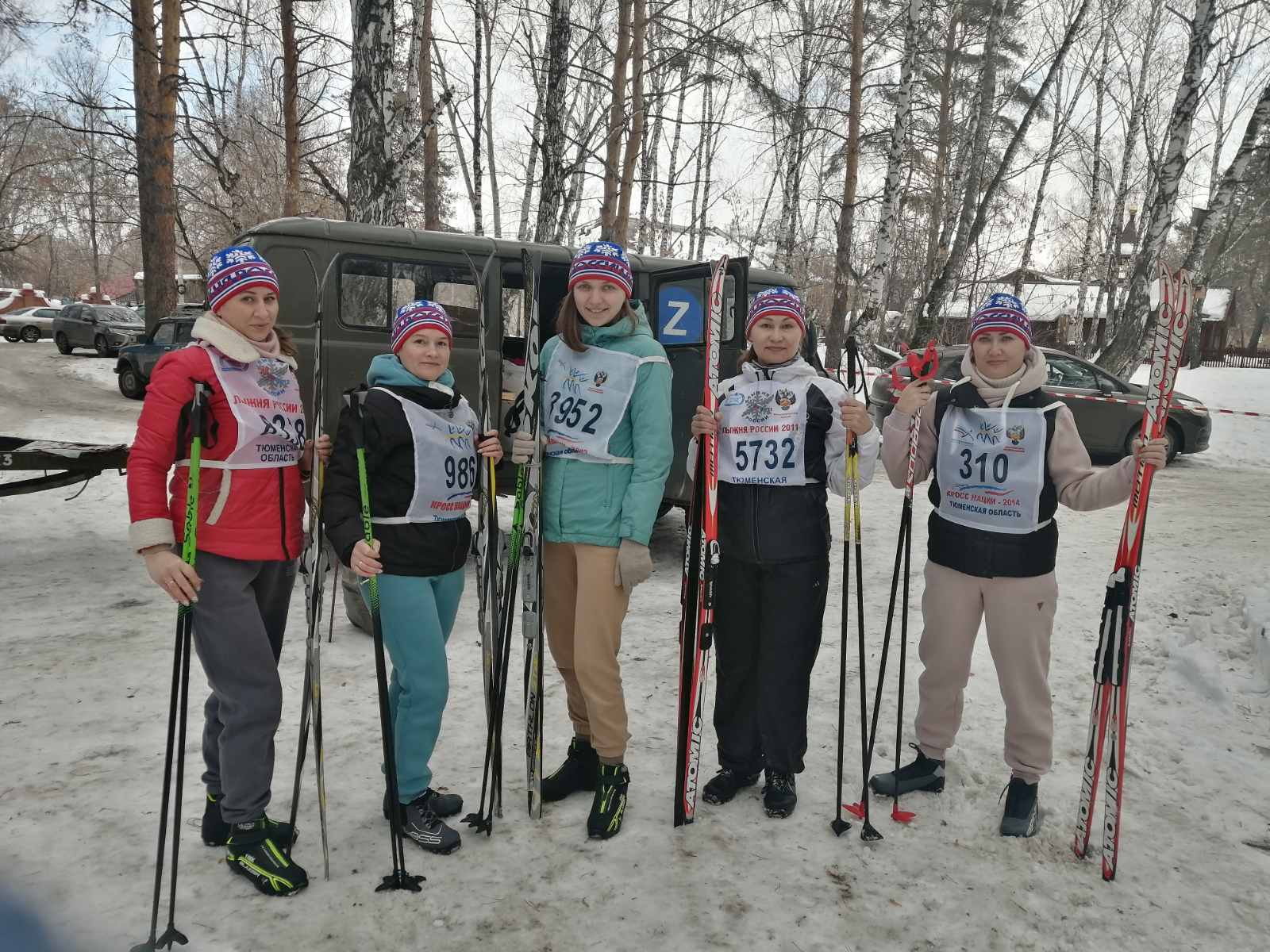 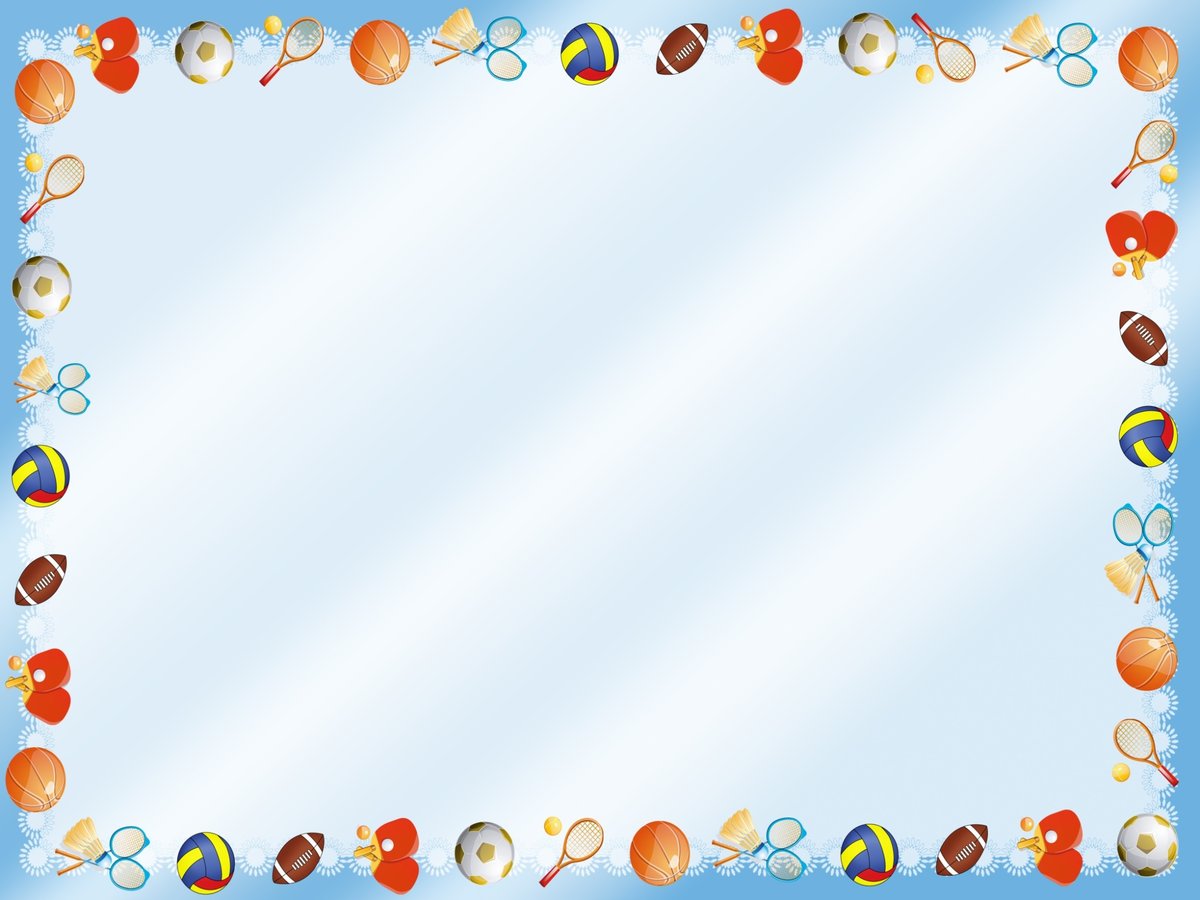 «Шахматы»
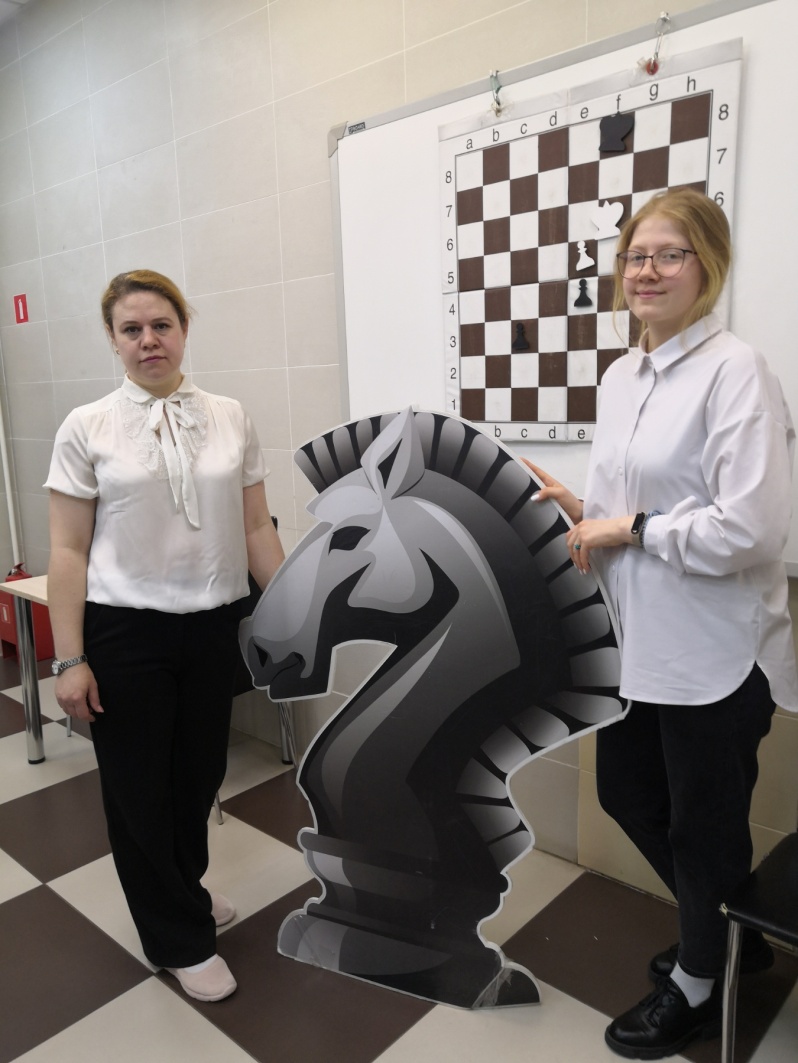 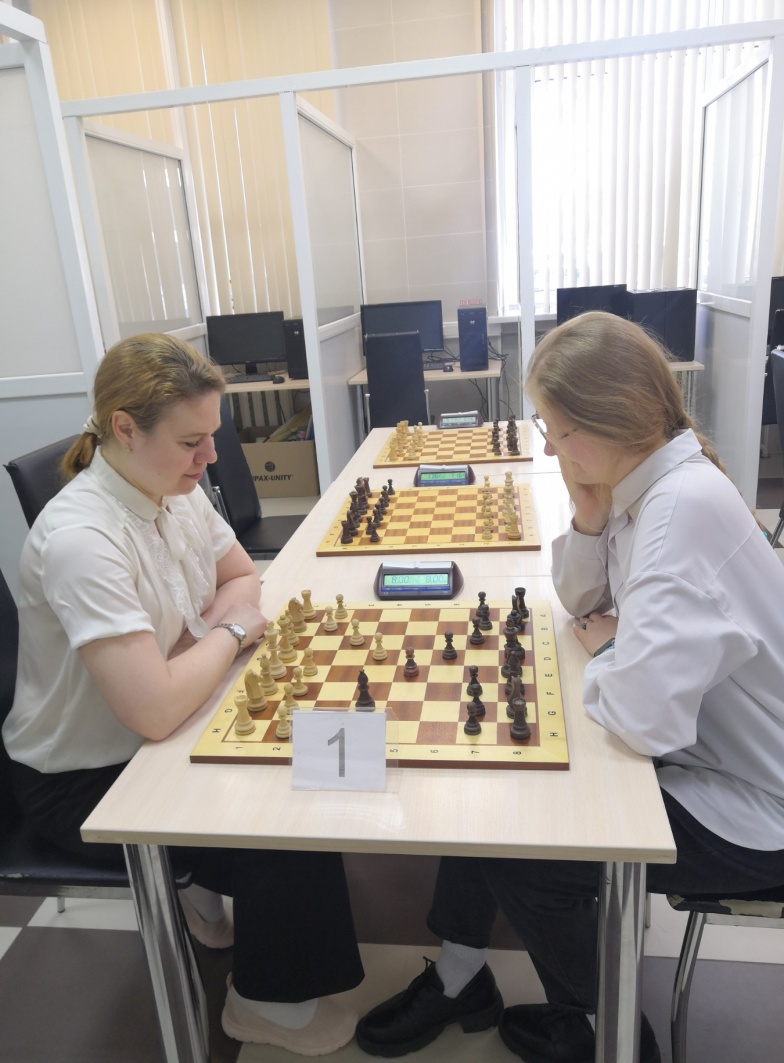 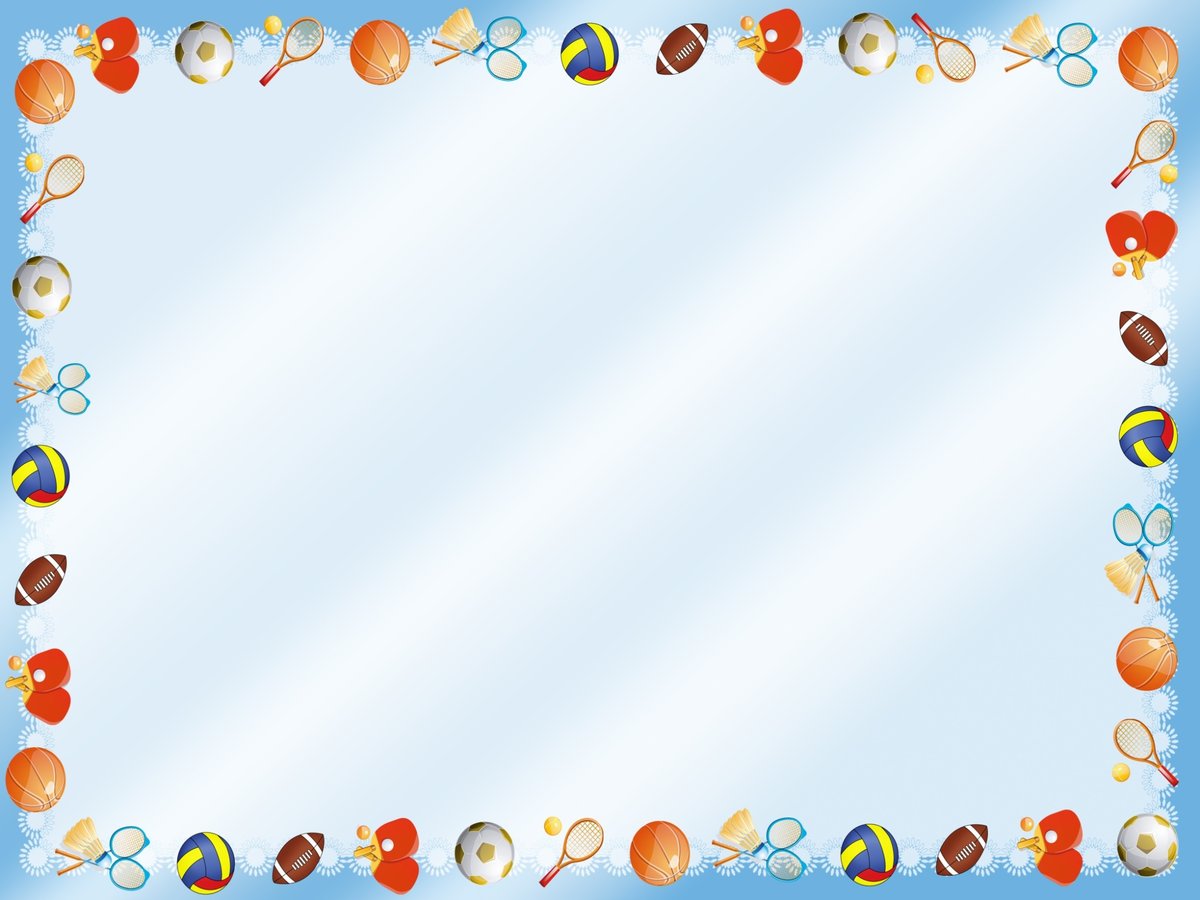 «Бадминтон»
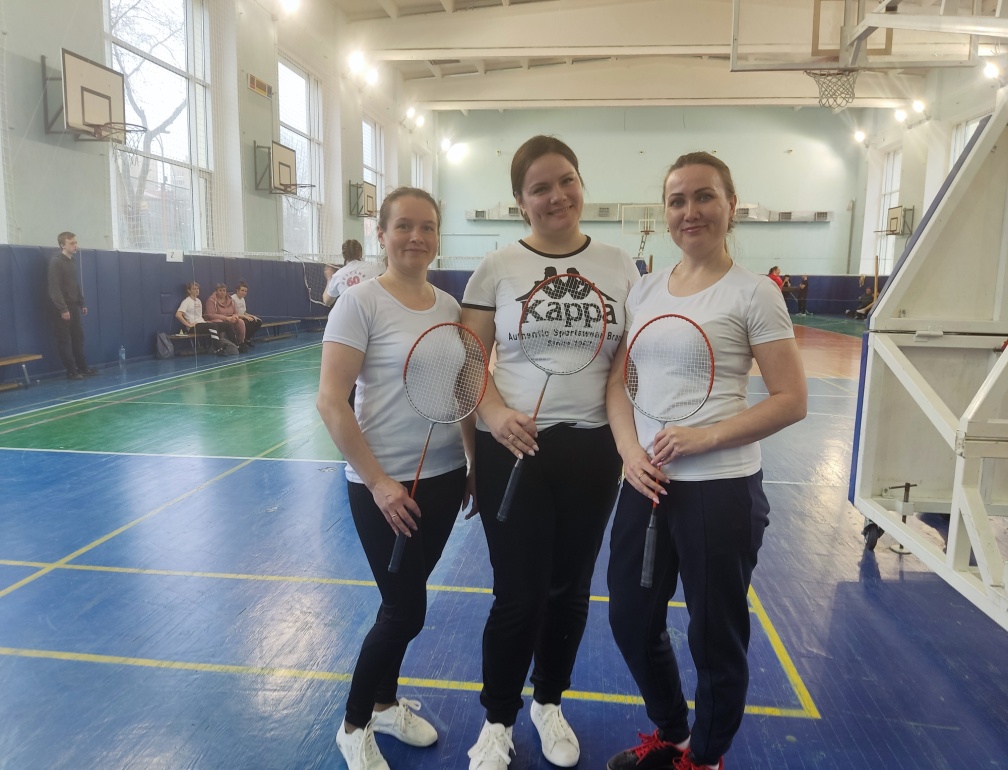 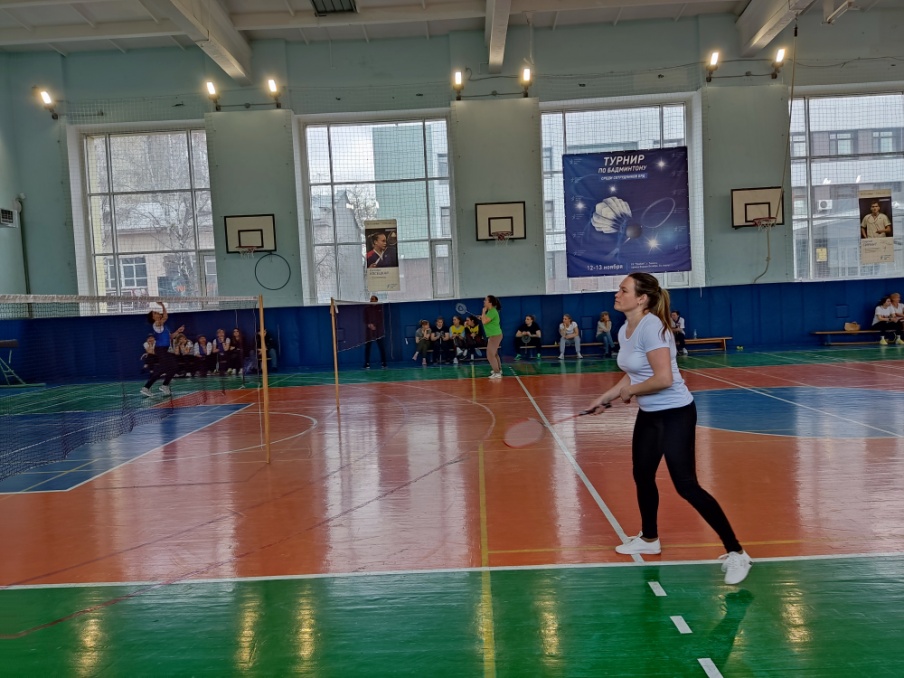 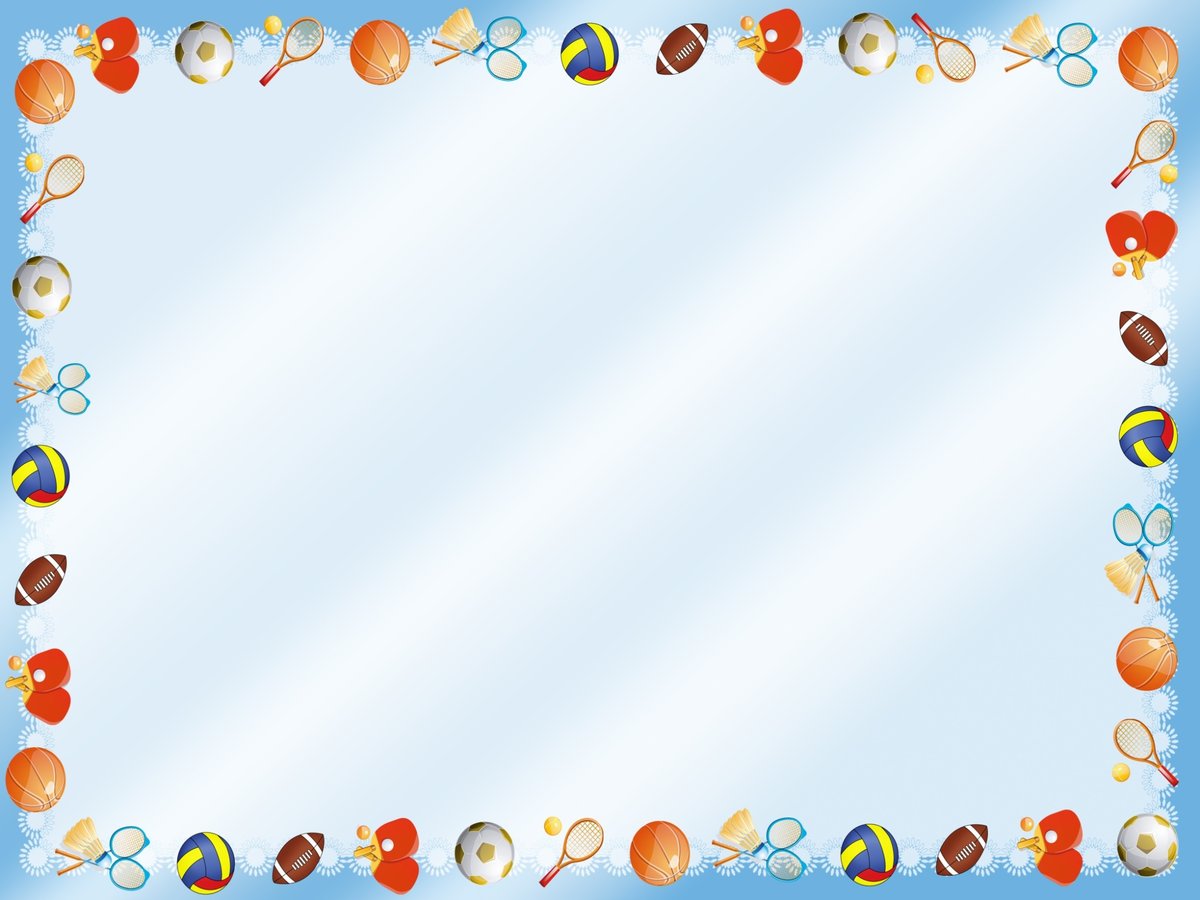 «Весёлые старты»
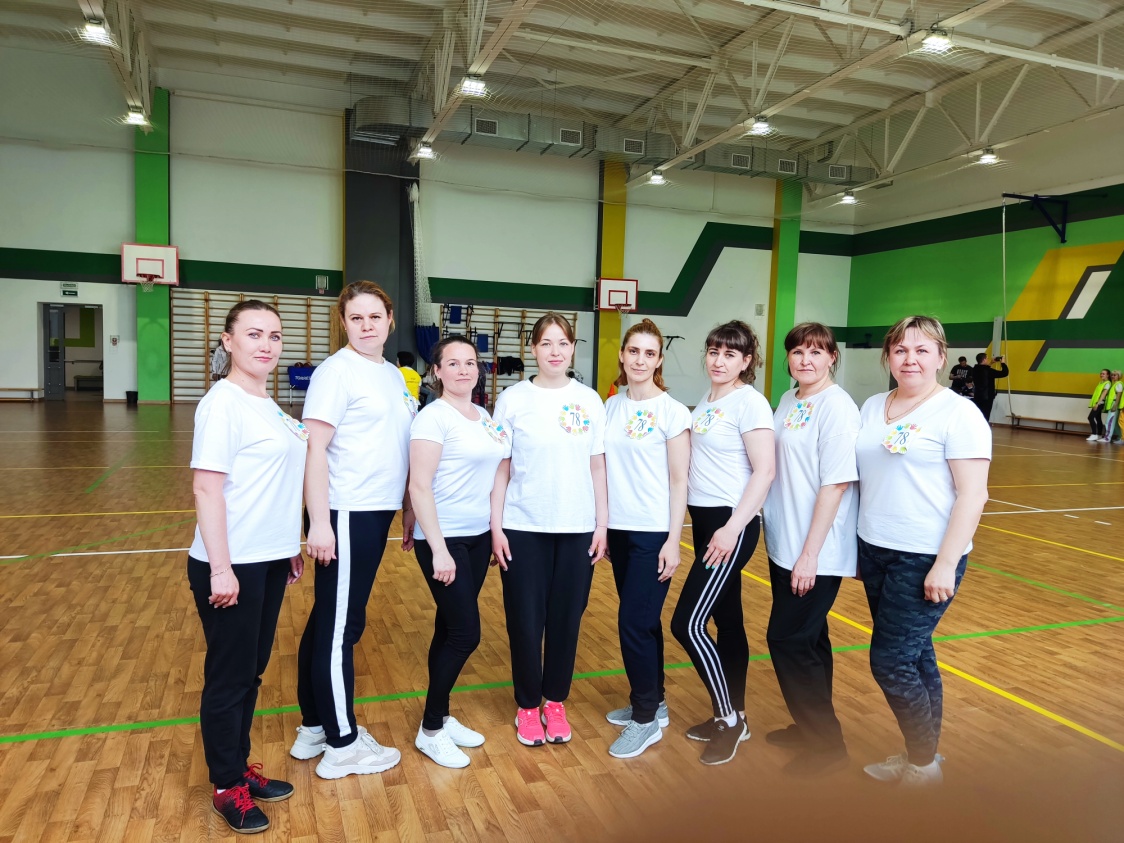 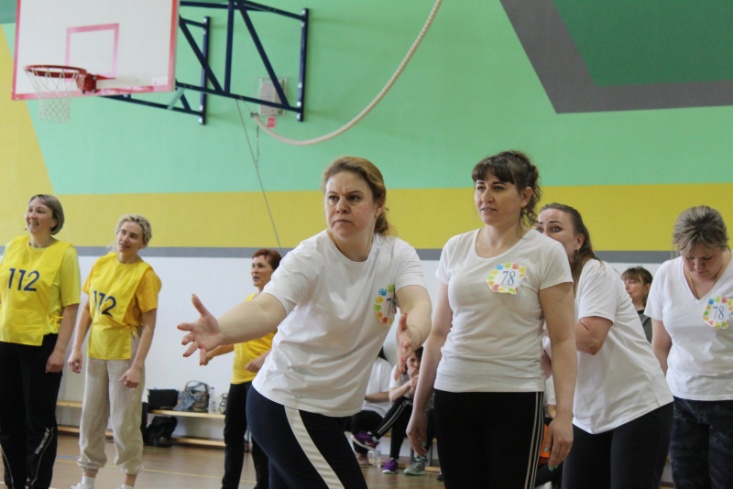